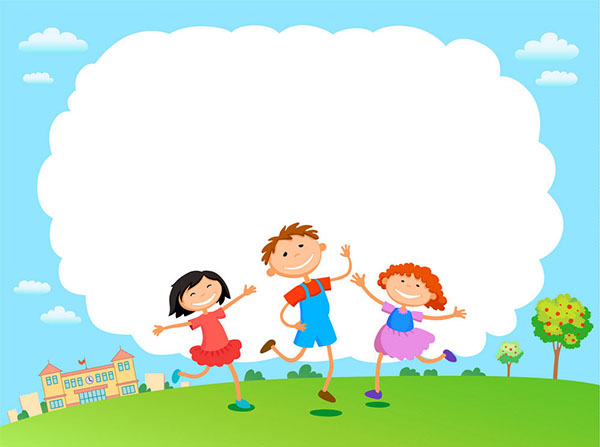 CHÀO MỪNG CÁC CON 
ĐẾN VỚI TIẾT HOẠT ĐỘNG TRẢI NGHIỆM
LỚP 2
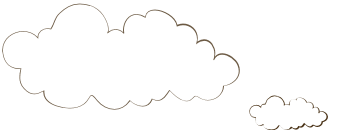 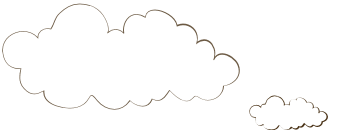 Quý trọng đồng tiền
Bài 8
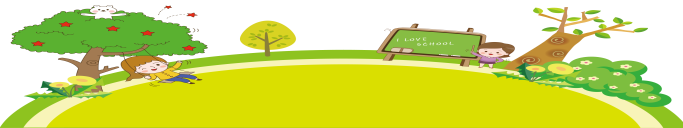 Yêu cầu cần đạt
- Học sinh được tìm hiểu và nhận biết mệnh giá một số đồng tiền hiện hành củaViệt Nam. 
- Biết tiền được sử dụng trong trao đổi hàng hóa.
*Phát triển năng lực và phẩm chất:
- Biết vận dụng kiến thức đã học vào cuộc sống hàng ngày: đi chợ, mua bán hàng hoá,….
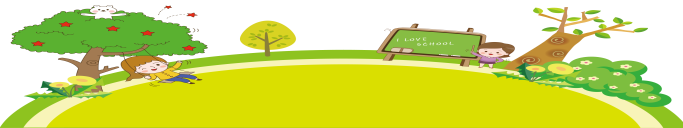 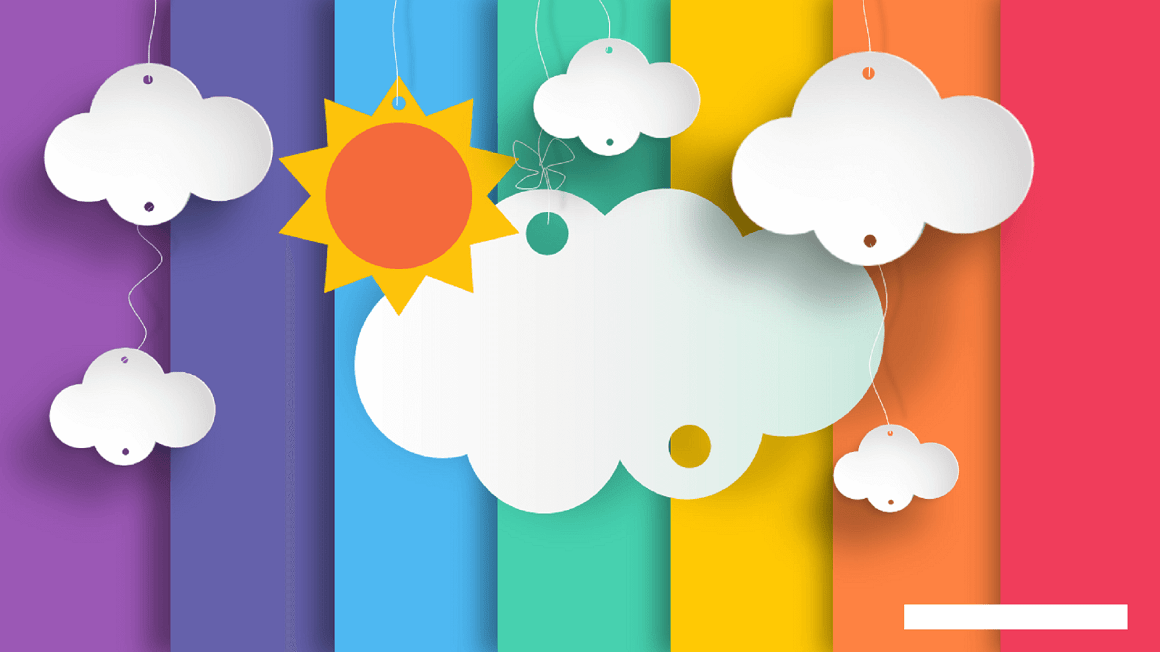 Khởi động
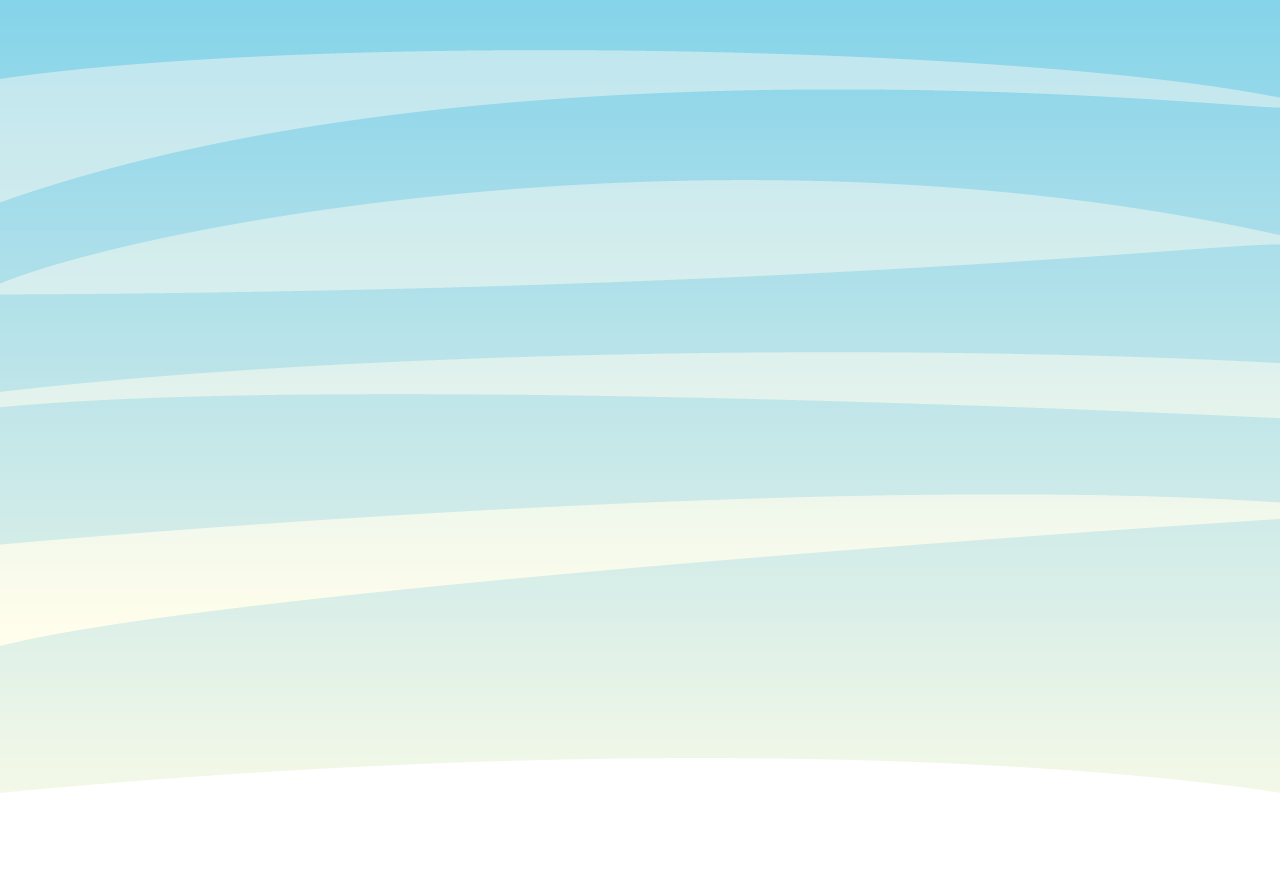 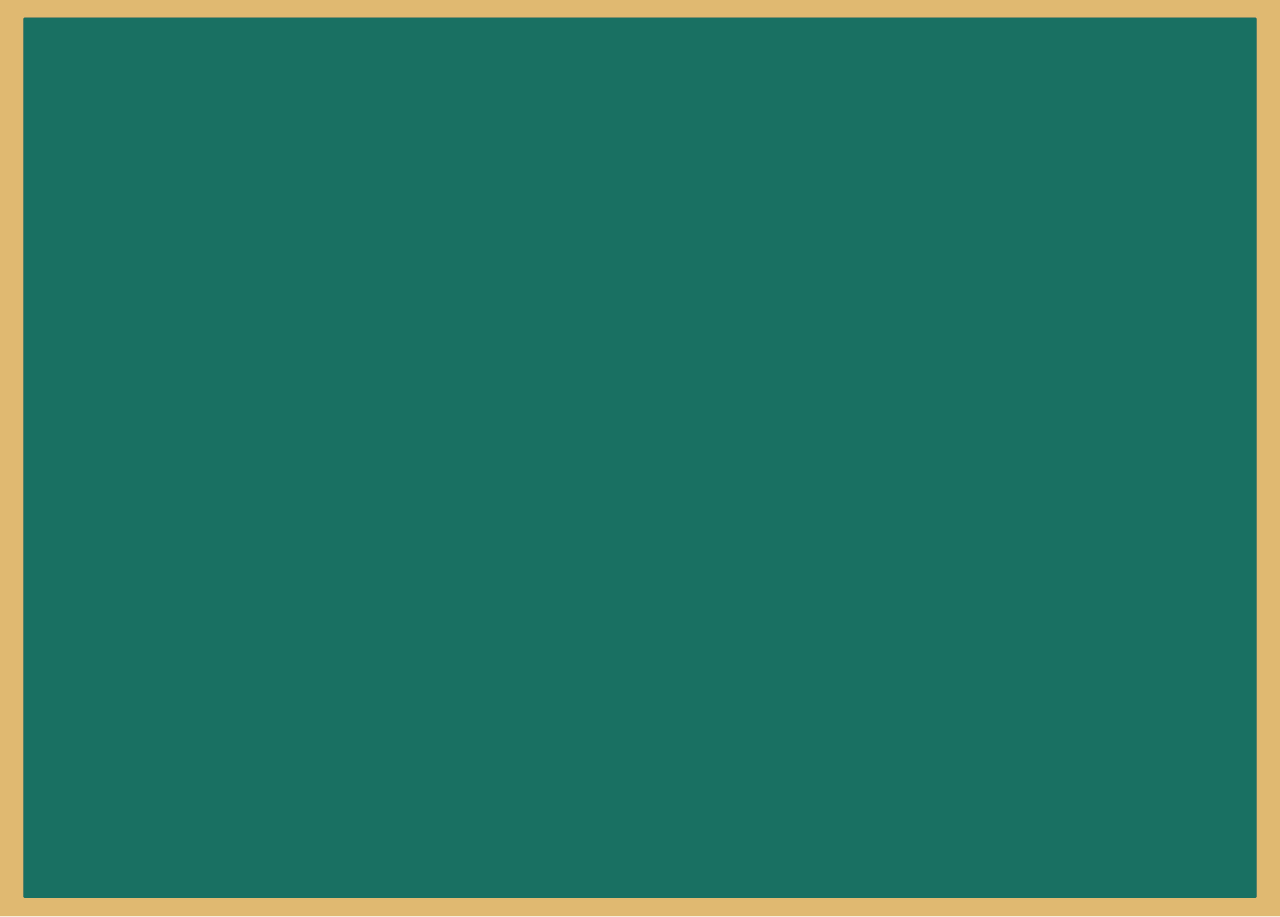 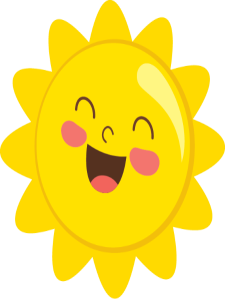 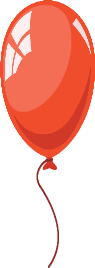 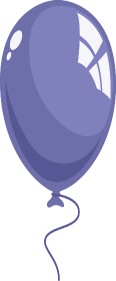 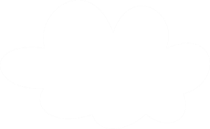 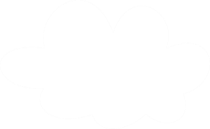 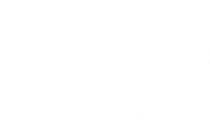 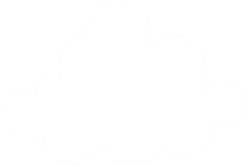 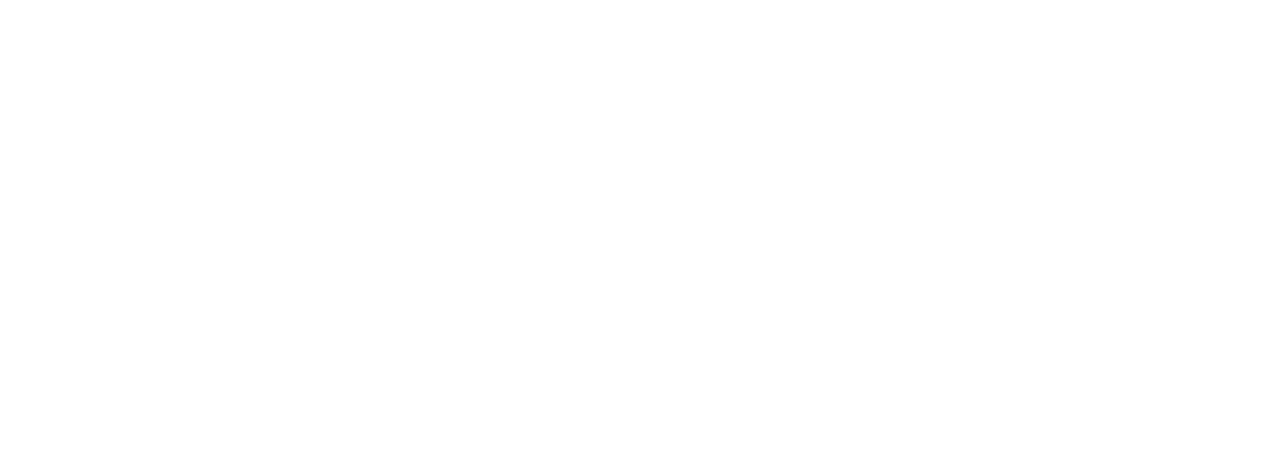 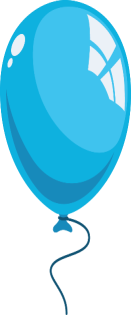 Trò chơi: 
Nhận biết đồng tiền Việt Nam
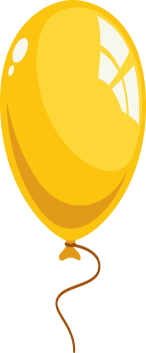 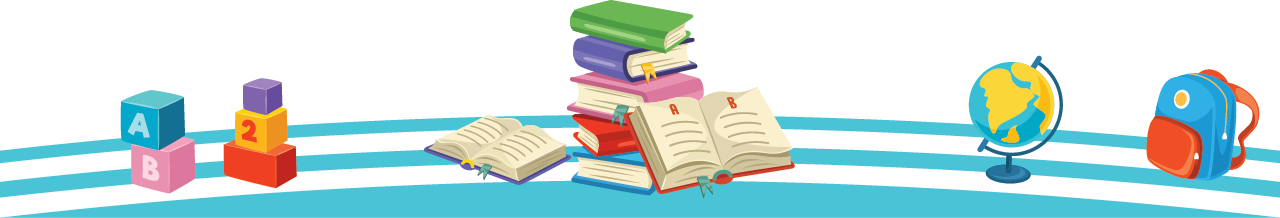 Đoán mệnh giá đồng tiền trong các hình dưới đây.
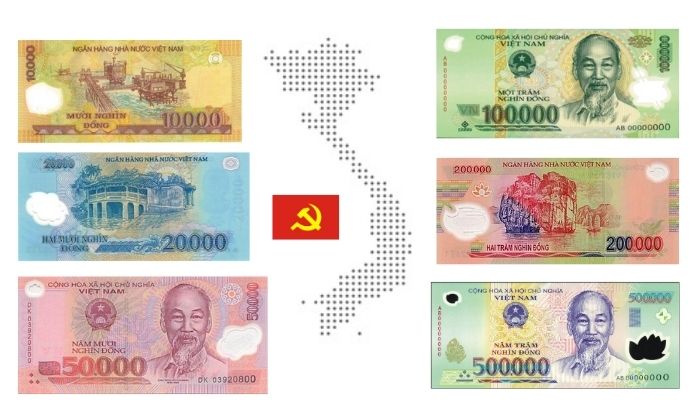 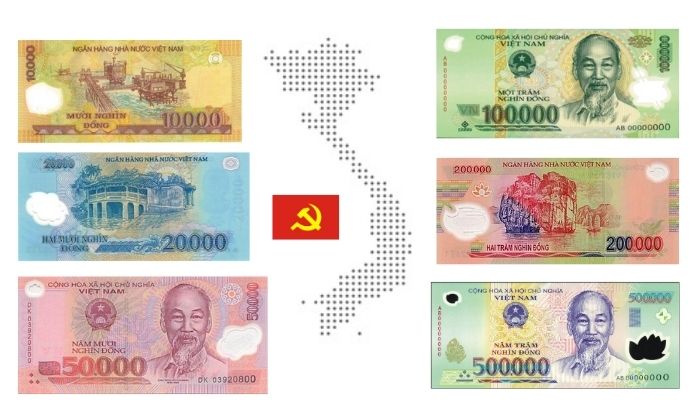 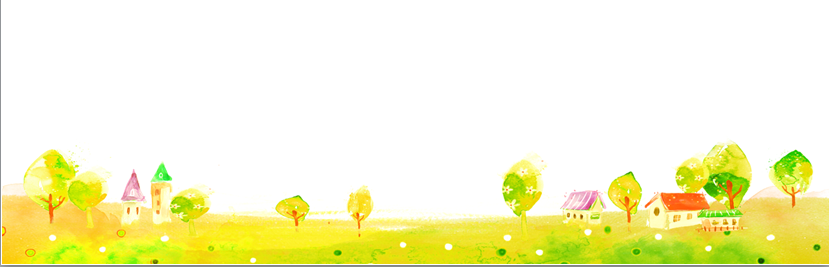 Chúng ra cần nhận biết  mệnh giá của mỗi đồng tiền thật chính xác. Ghi nhớ đặc điểm biết giá trị của từng tờ tiền, tránh nhầm lẫn.
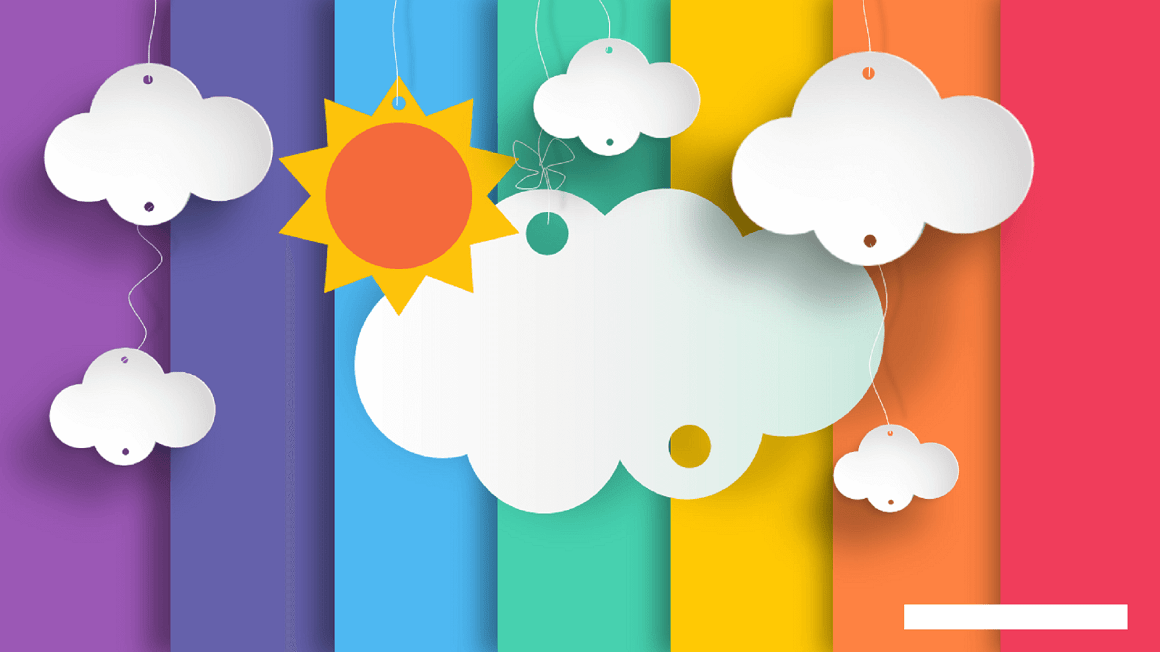 Khám phá
2. Tìm hiểu về đồng tiền Việt Nam.
- Quan sát một số đồng tiền Việt Nam và cho biết:
+ Màu sắc và hình ảnh trên mỗi đồng tiền.
+ Sự giống nhau và khác nhau giữa các đồng tiền.
- Chia sẻ kết quả tìm hiểu trước lớp.
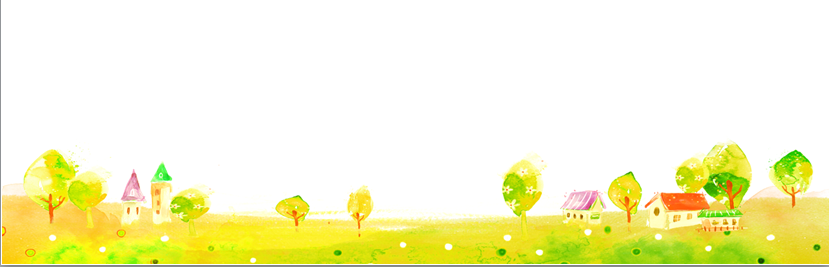 Tìm hiểu về đồng tiền Việt Nam.
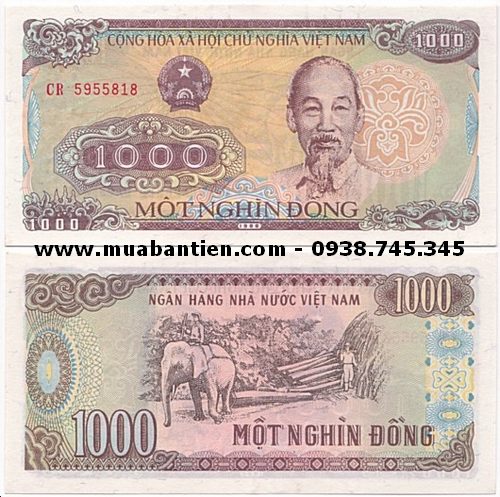 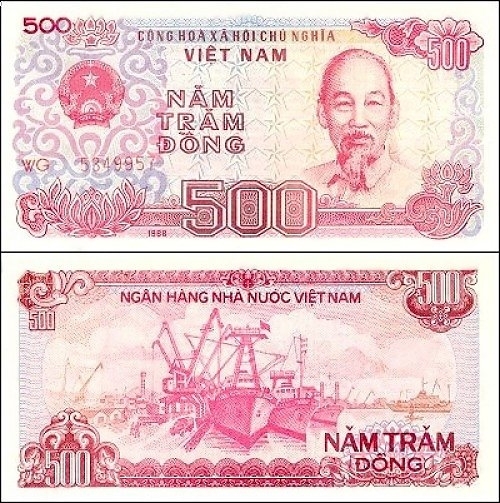 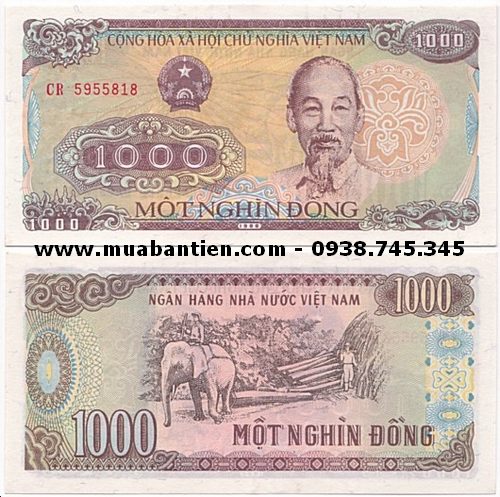 Tìm hiểu về đồng tiền Việt Nam.
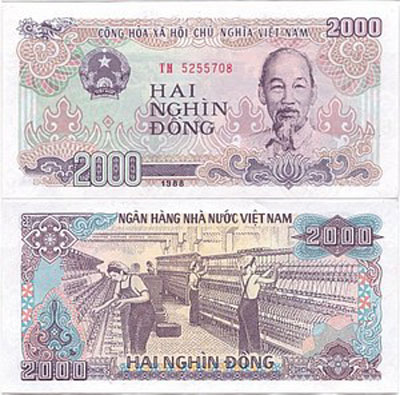 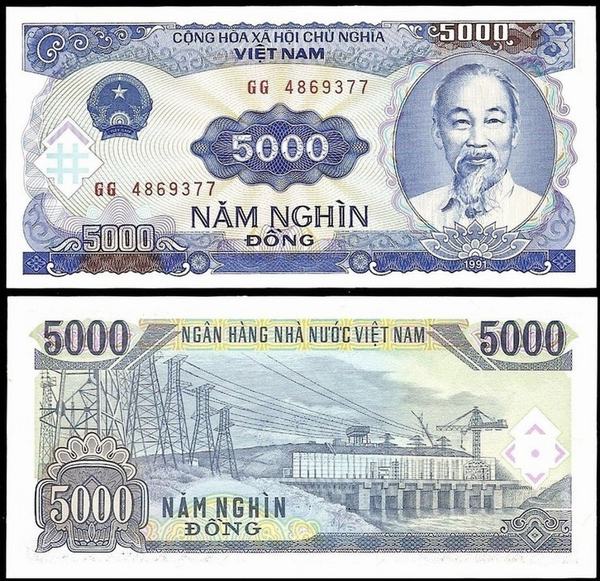 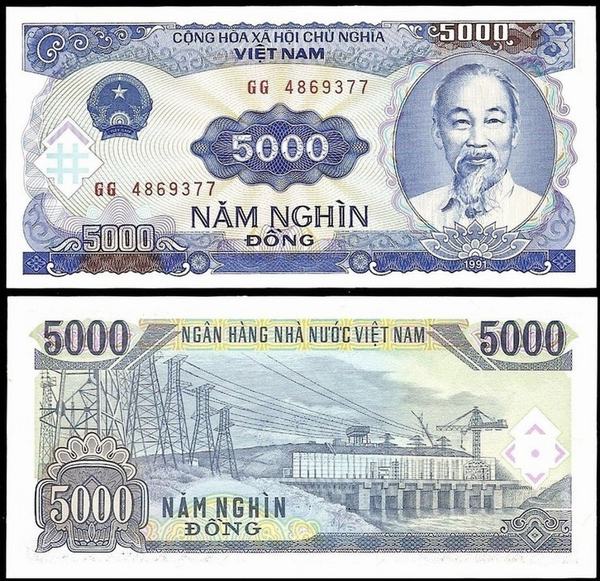 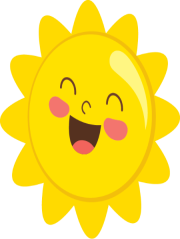 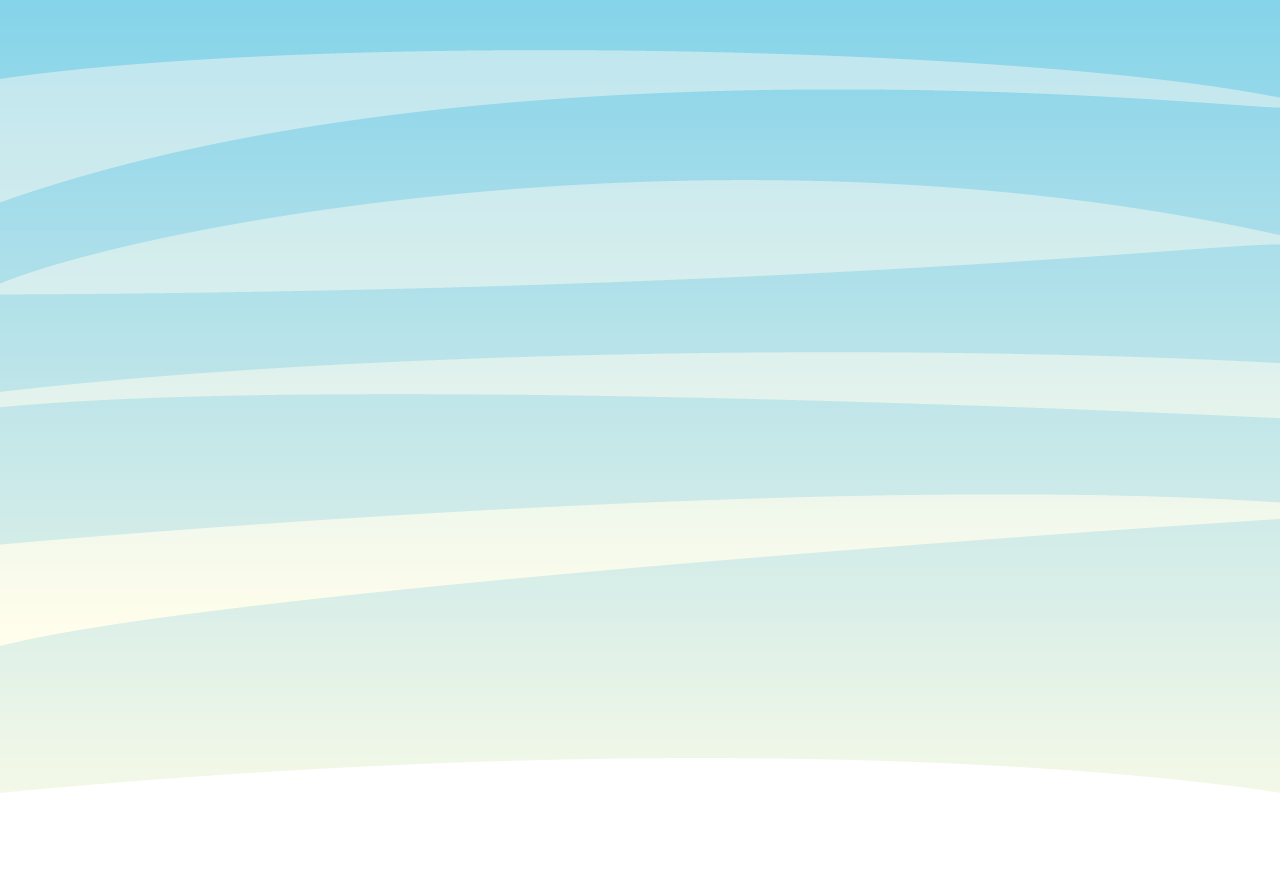 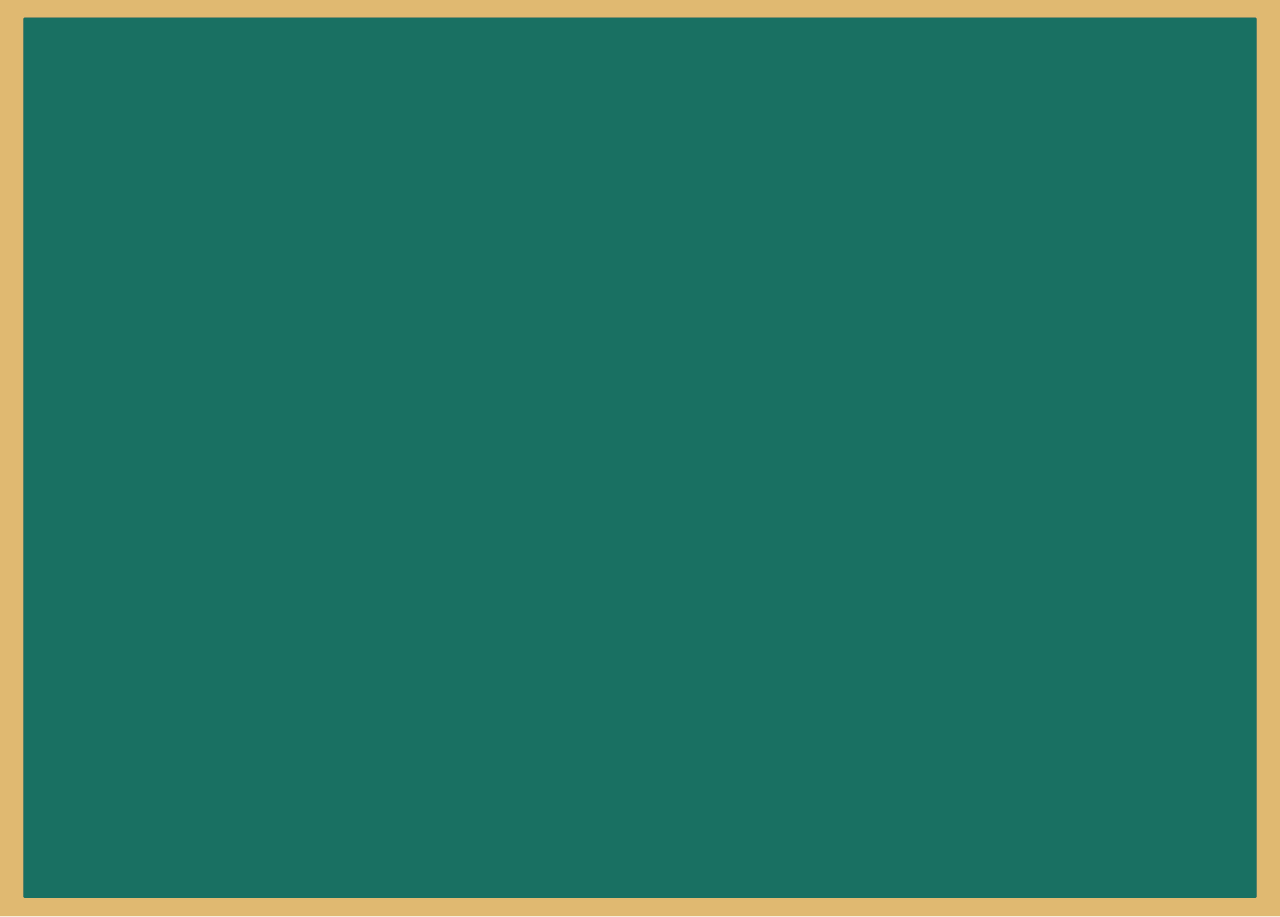 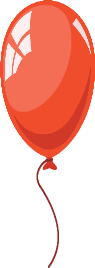 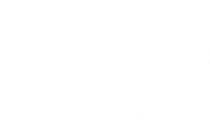 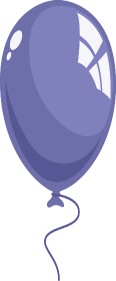 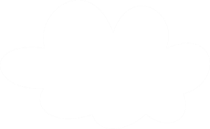 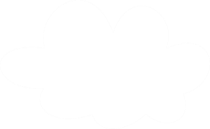 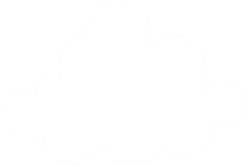 Trên các đồng tiền Việt Nam, mặt trước có ảnh Bác Hồ,  có dòng tên nước “Cộng hoà xã hội chủ nghĩa Việt Nam”, Quốc huy và mệnh giá tiền (chữ và số). Trên mặt sau, ngoài dòng chữ “Ngân hàng Nhà nước Việt Nam”, mệnh giá tiền, còn có các hình ảnh của đất nước Việt Nam ở mỗi tờ tiền.
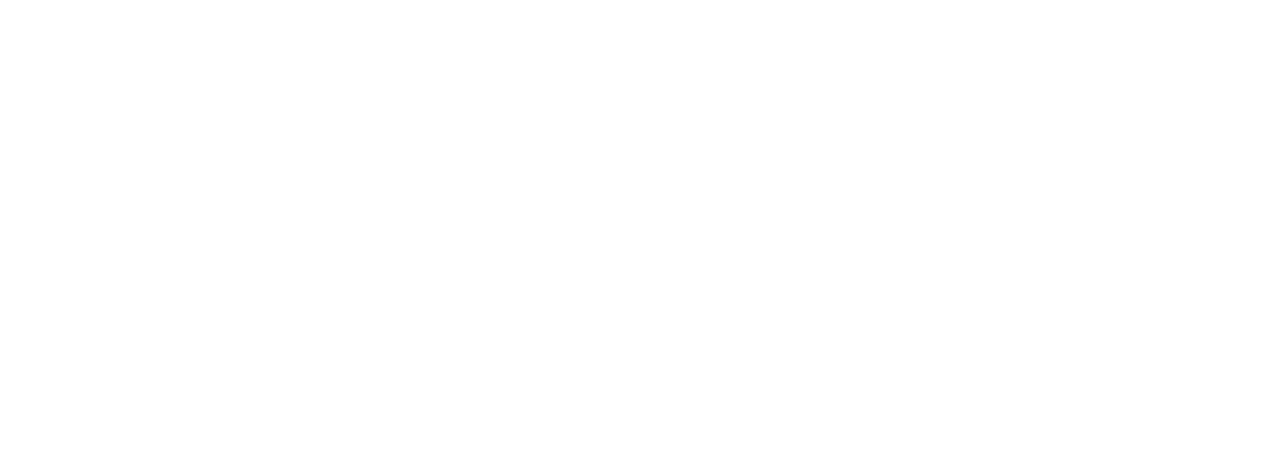 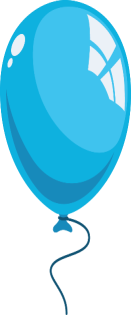 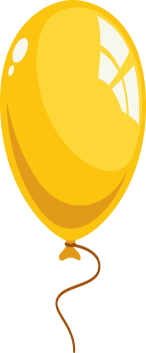 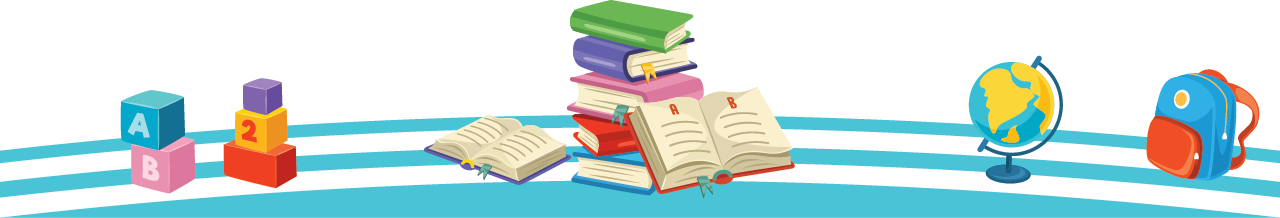 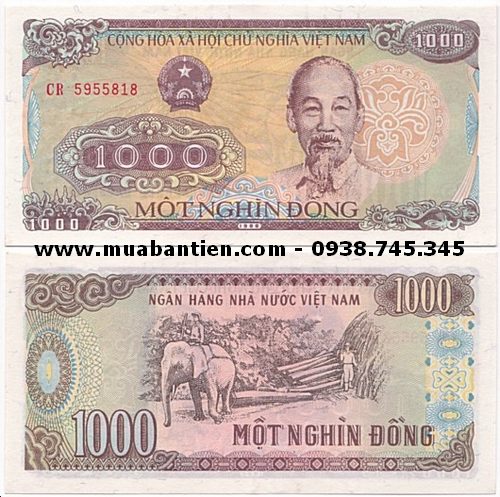 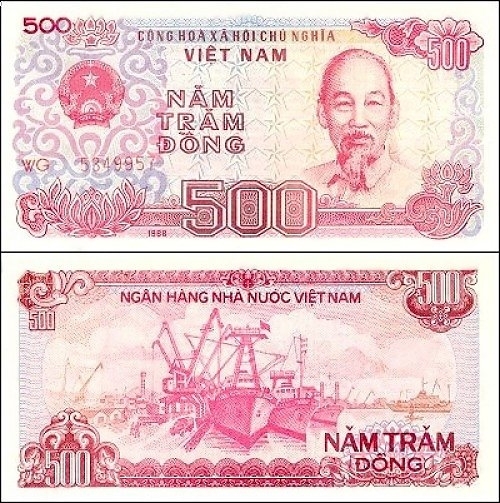 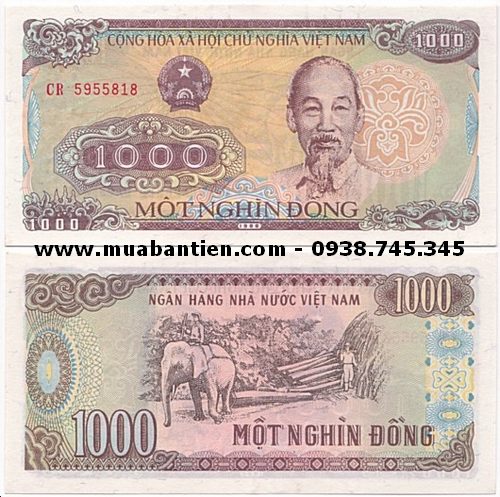 Hình ảnh cảng Hải Phòng với tàu thuyền đông đúc.
Hình ảnh voi đang kéo gỗ ở Tây Nguyên.
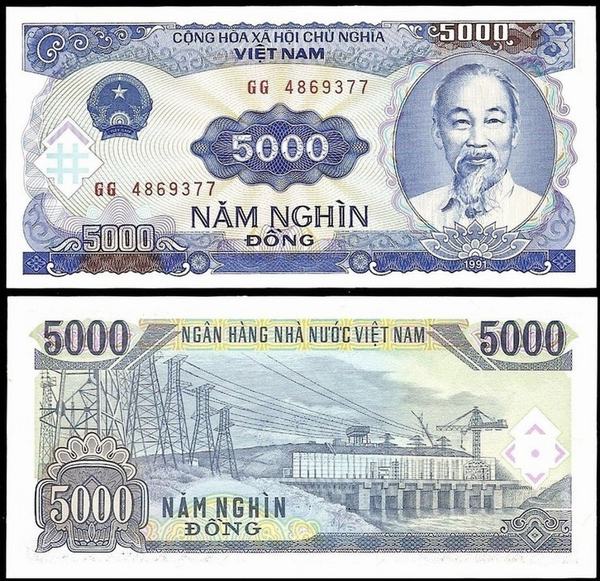 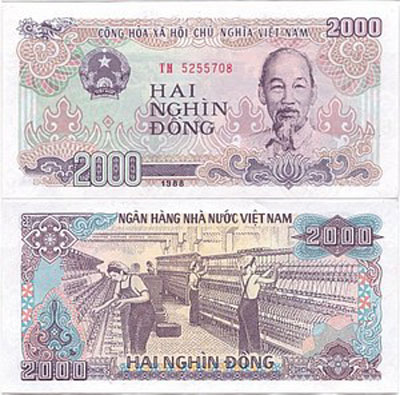 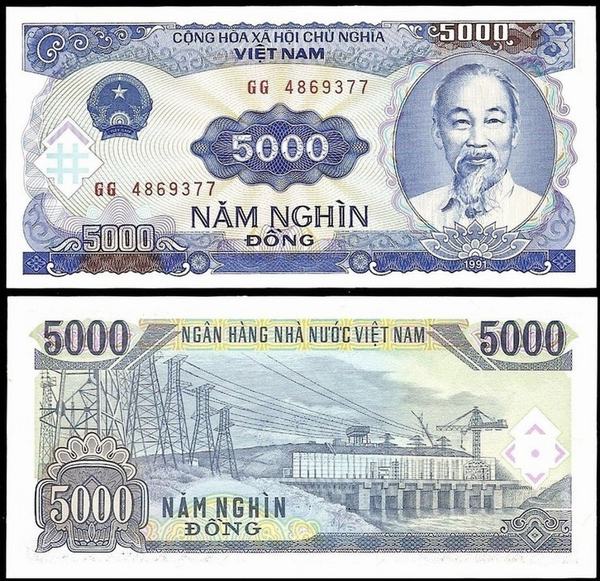 Nhà máy dệt Nam Định.
Nhà máy thuỷ điện 
Trị An- Đồng Nai.
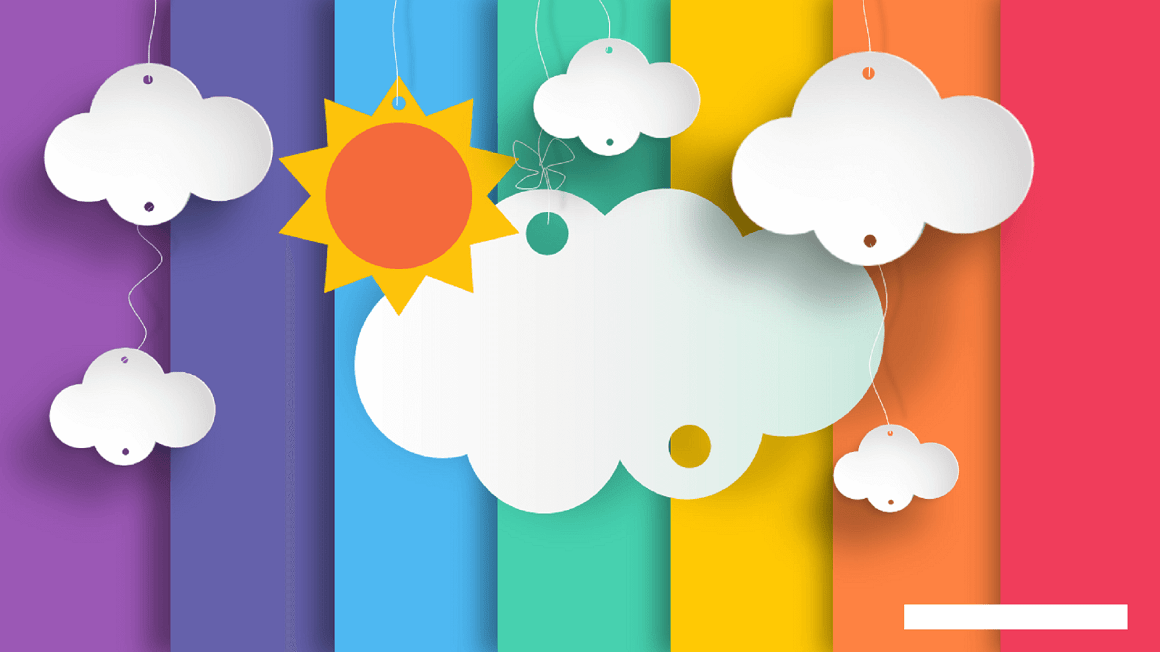 Mở rộng và tổng kết
3. Chơi trò Đi chợ.
- Sắm vai người mua hàng, người bán hàng. 
- Dùng thẻ ghi tiền để mua hàng.
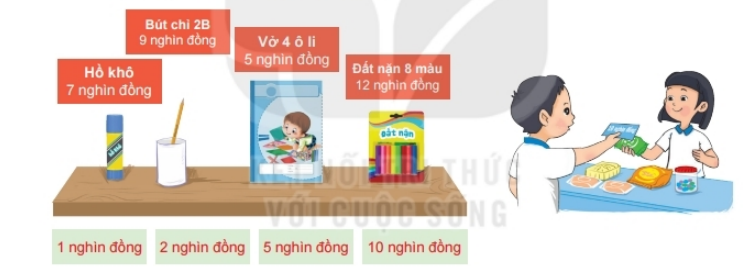 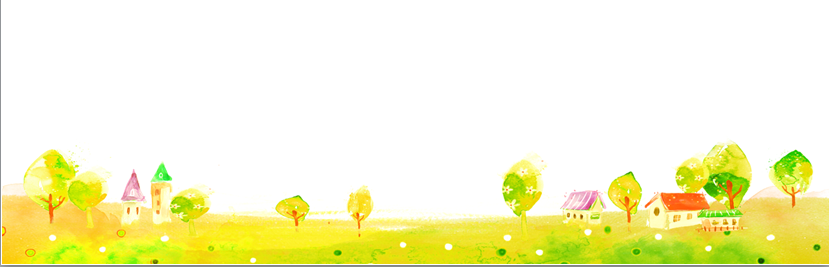 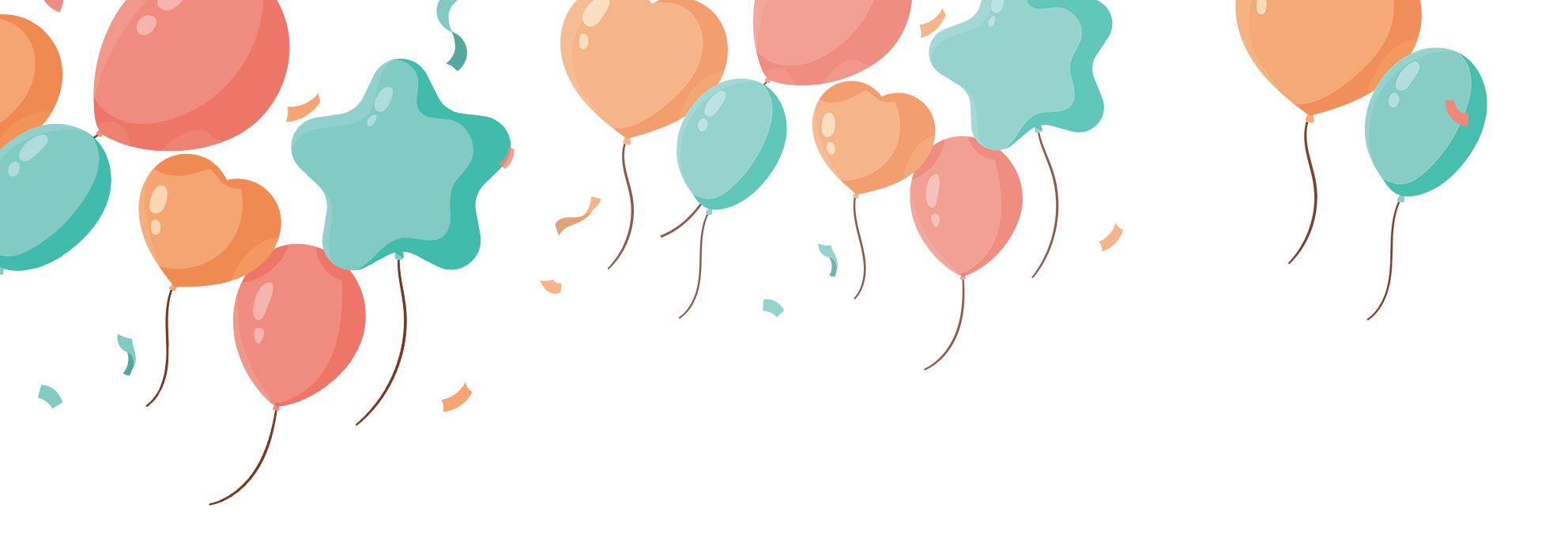 Em đã mua được những món đồ nào? 
Vì sao em chọn mua món đồ đó?
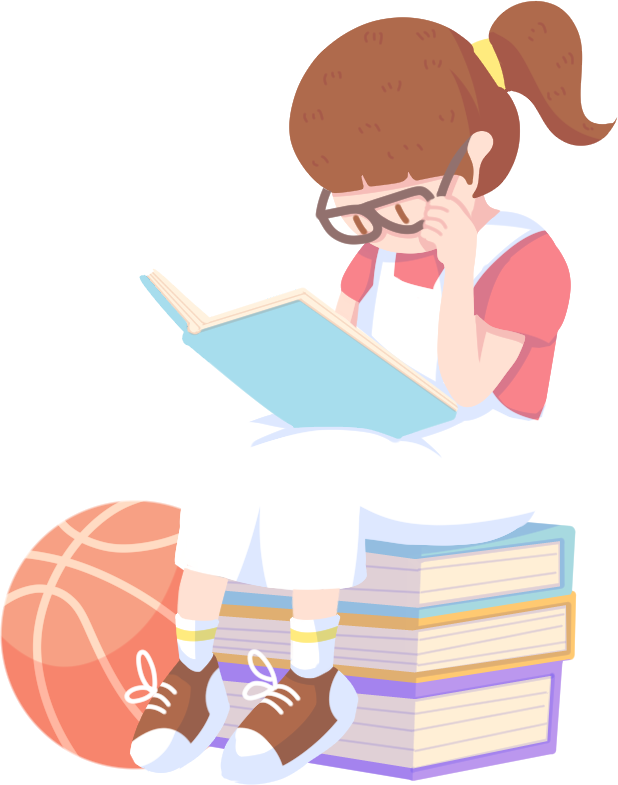 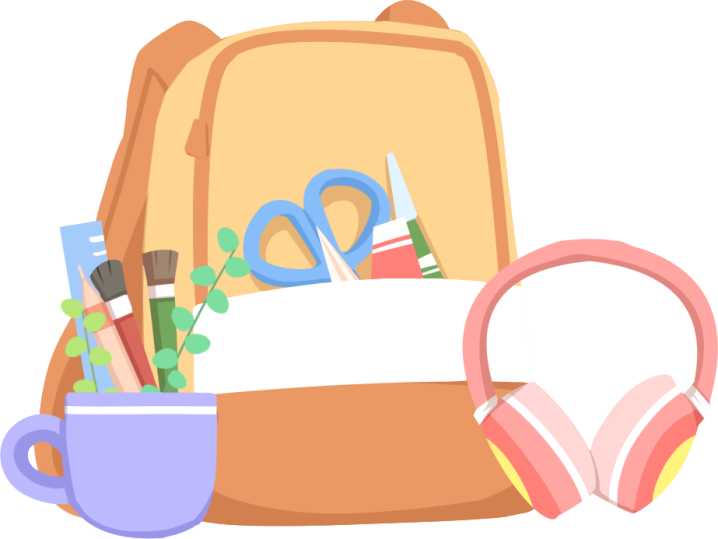 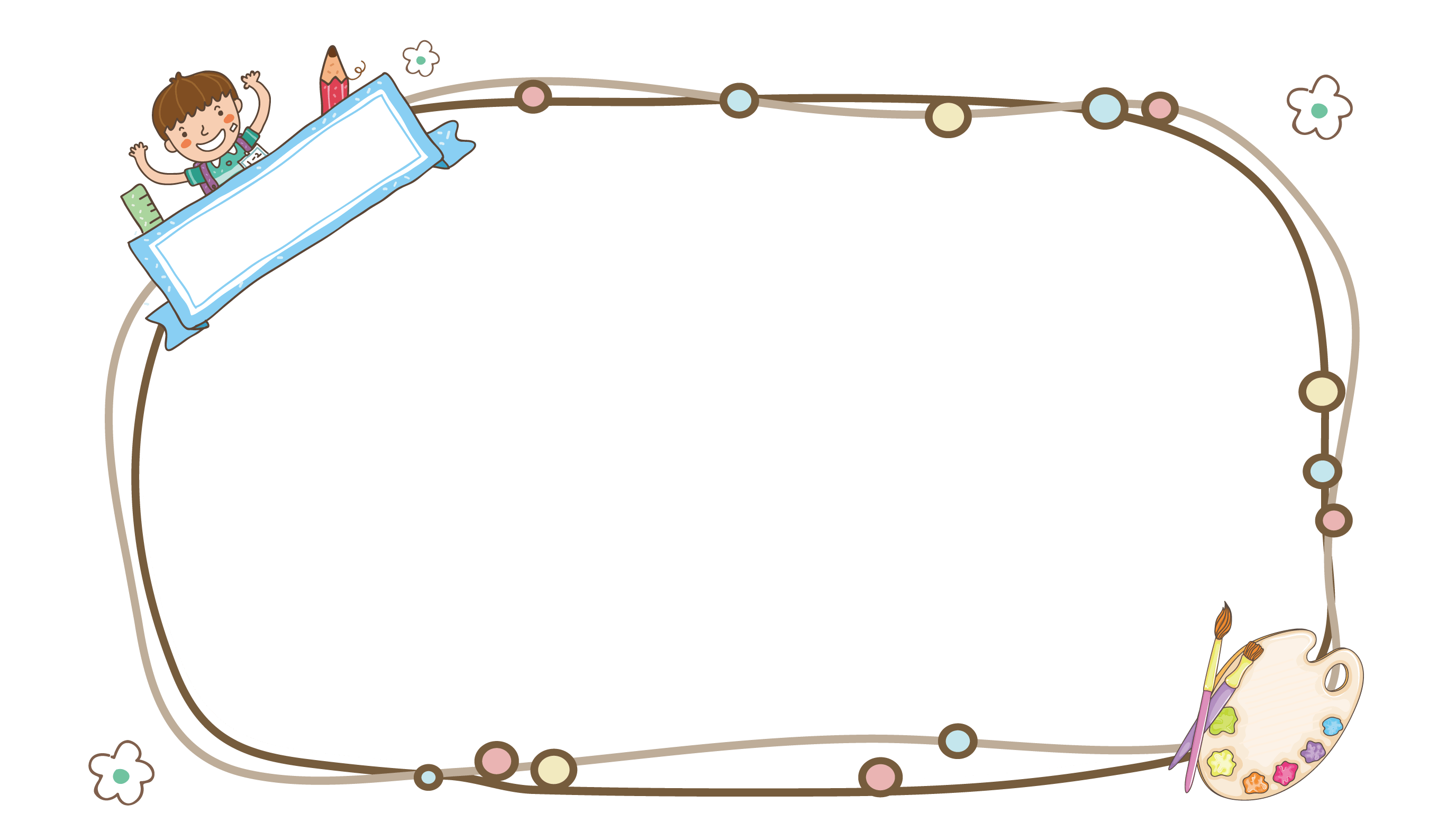 “Nhờ công sức lao động
Mới làm ra đồng tiền
Em giữ gìn, quý trọng
Học tiêu tiền thông minh!”
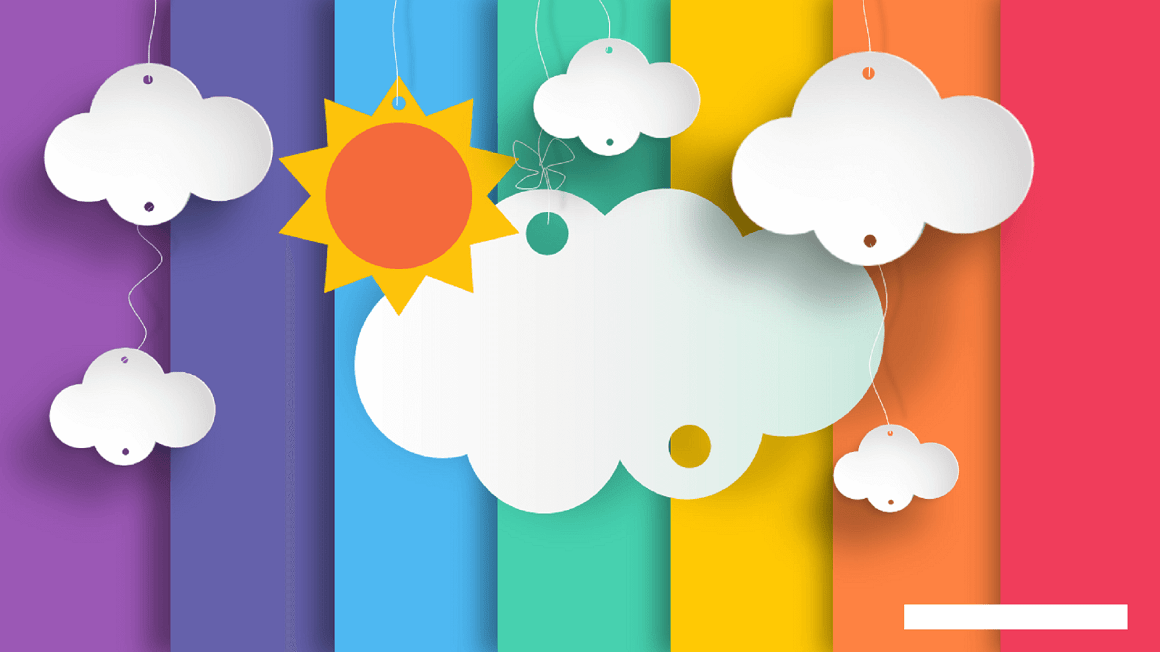 Hoạt động sau giờ học
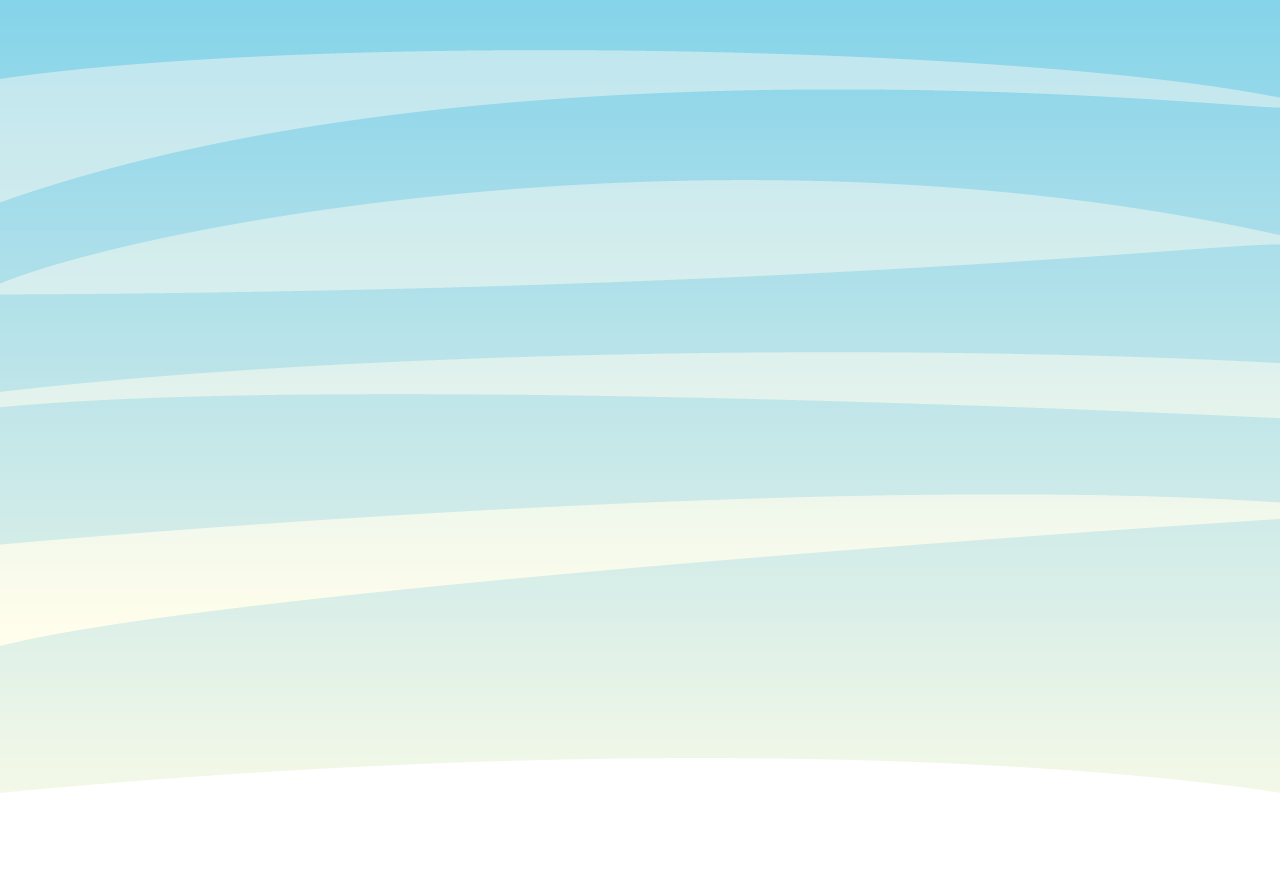 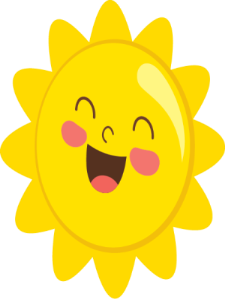 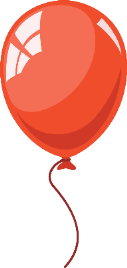 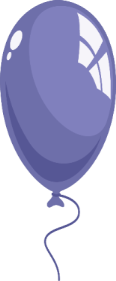 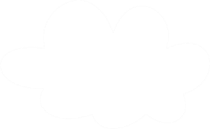 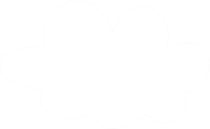 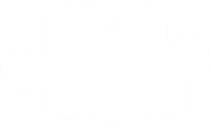 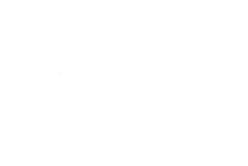 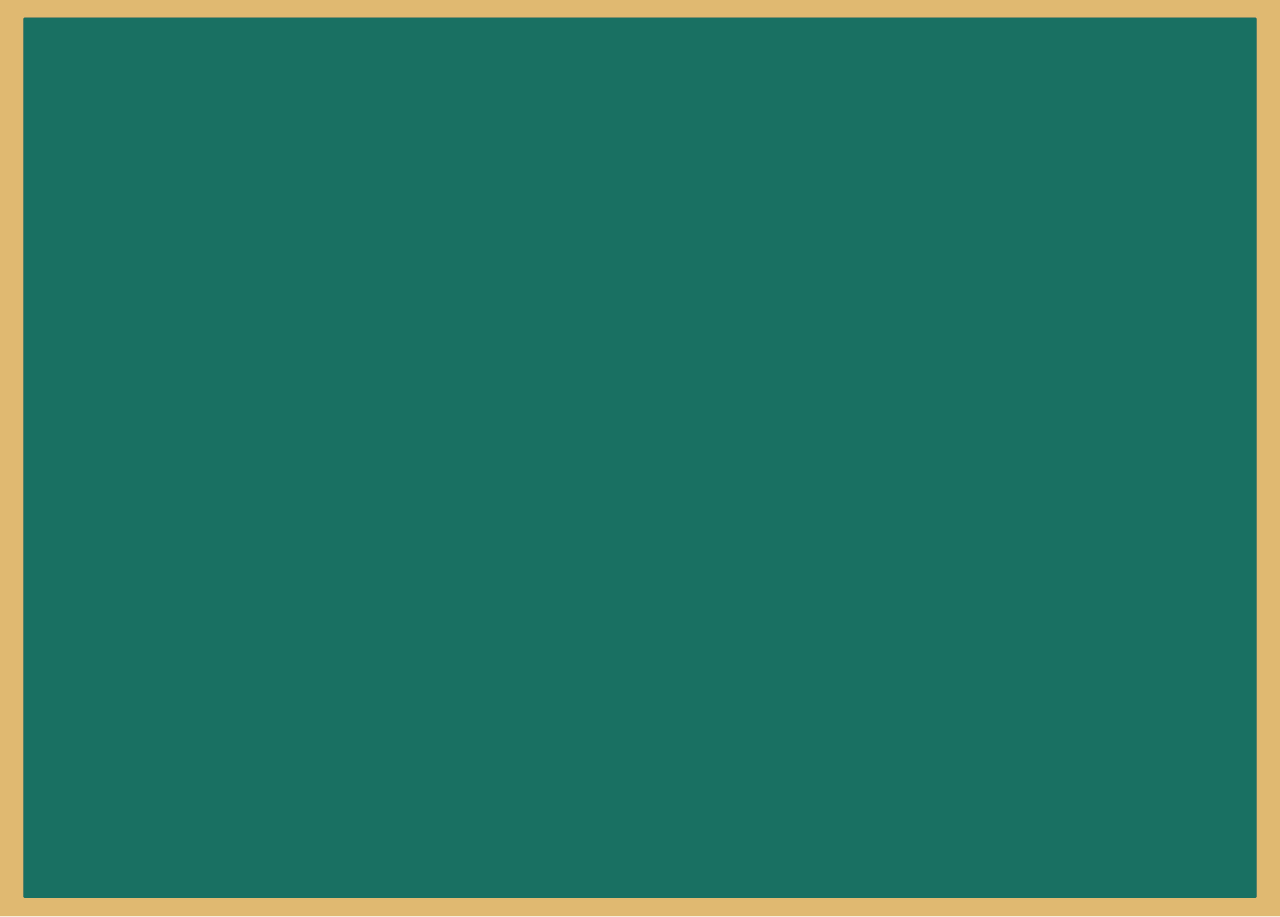 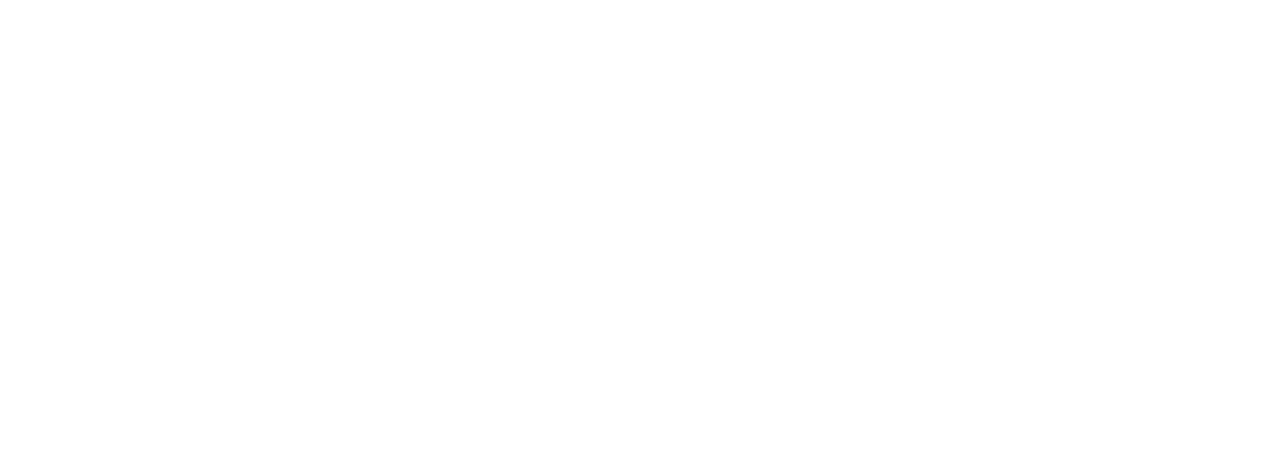 Em hãy cùng bố mẹ, người thân tìm hiểu thêm các tờ tiền Việt Nam khác.
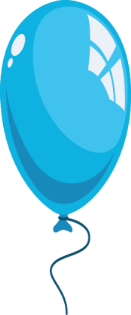 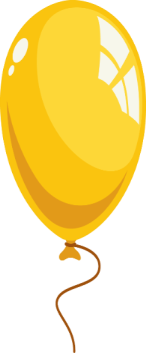 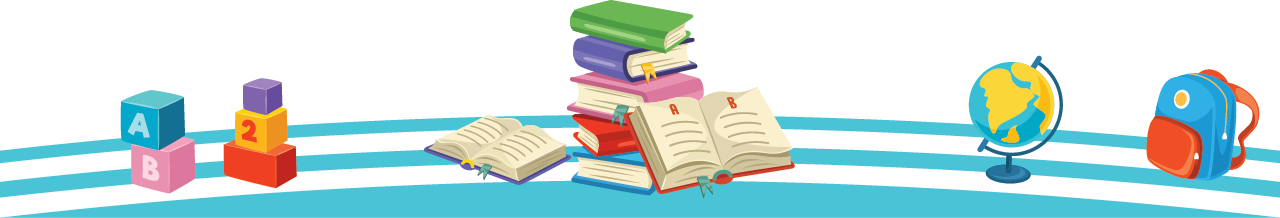 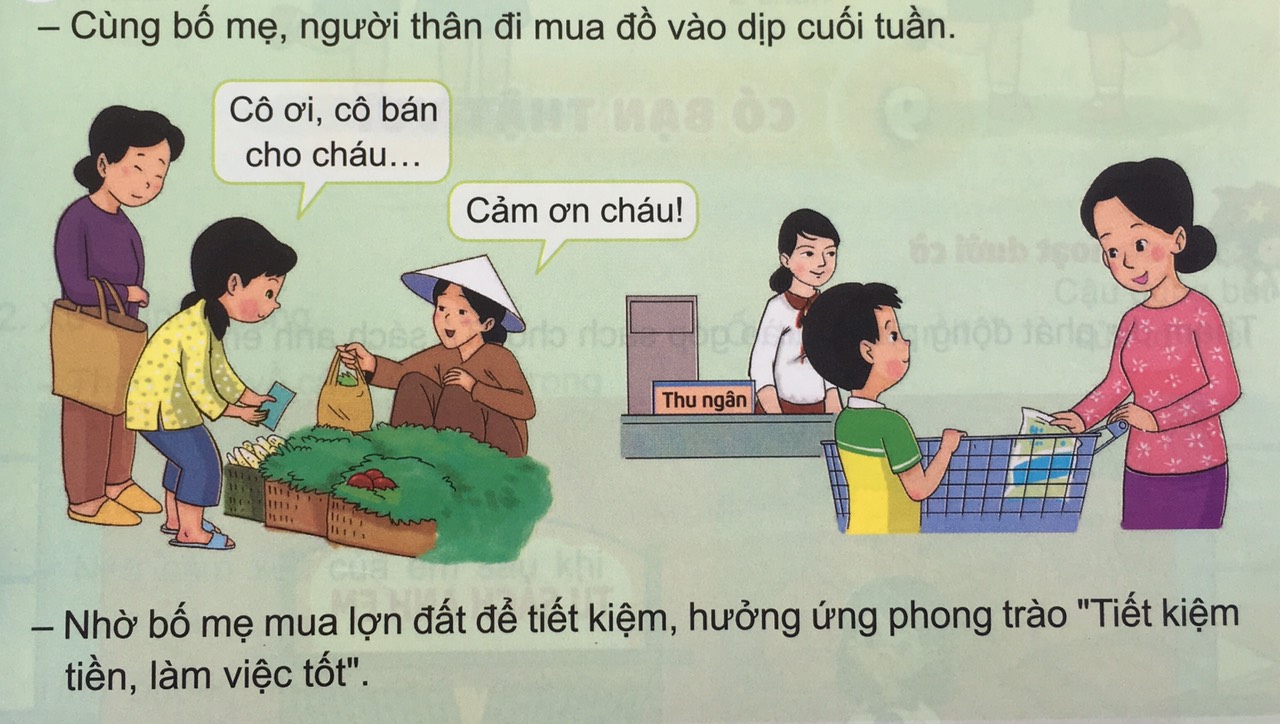 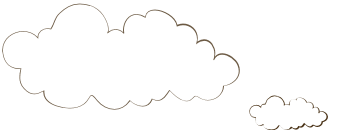 Chào tạm biệt các con.
 Chúc các con chăm ngoan, học tập tốt!
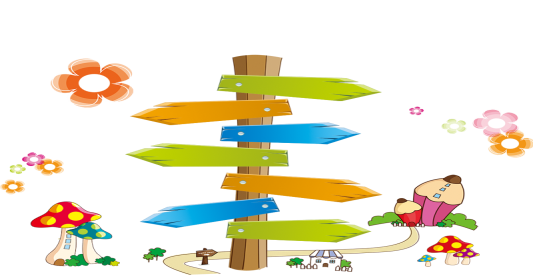 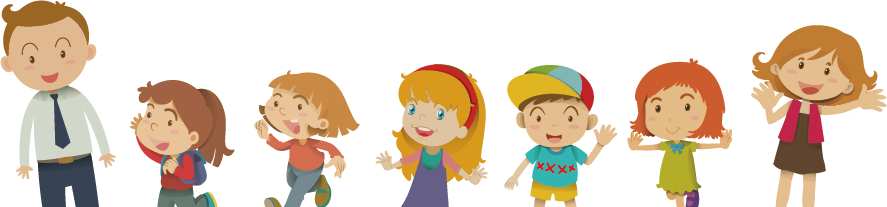